vegetarisch
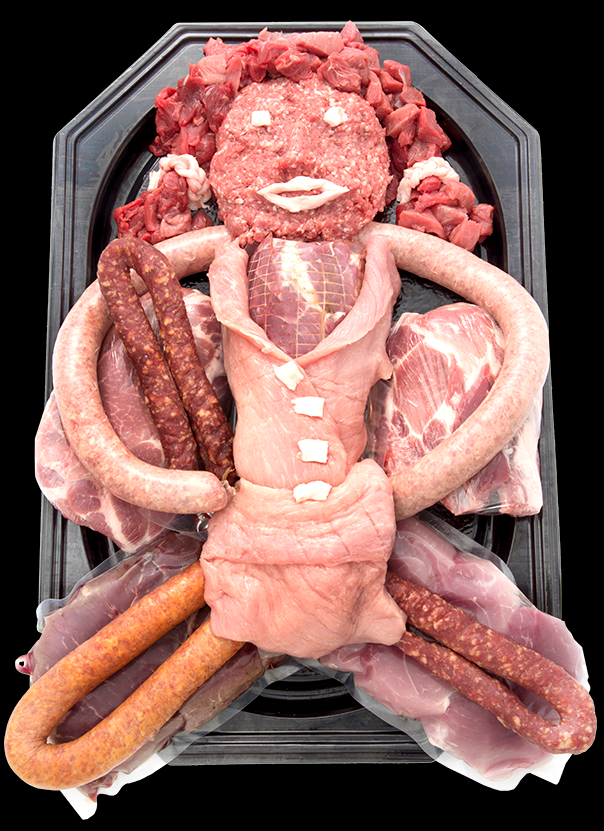 geen dier doden dus:

geen  vlees
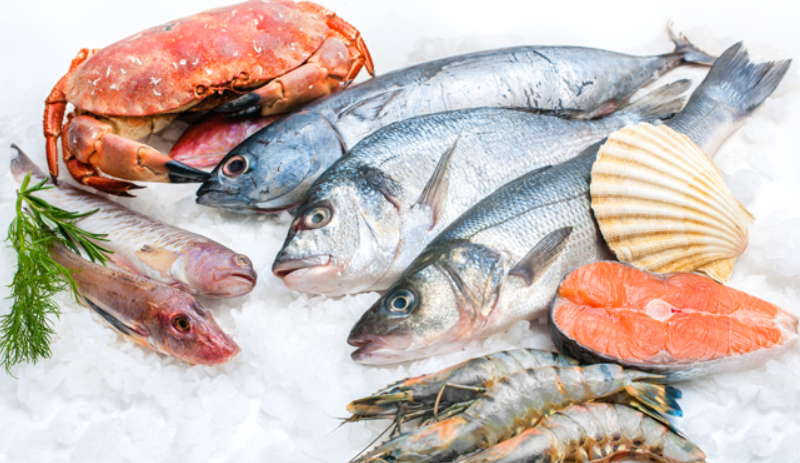 geen dier doden dus:  geen vis
Welke voedingsstof zit in vlees of vis ?
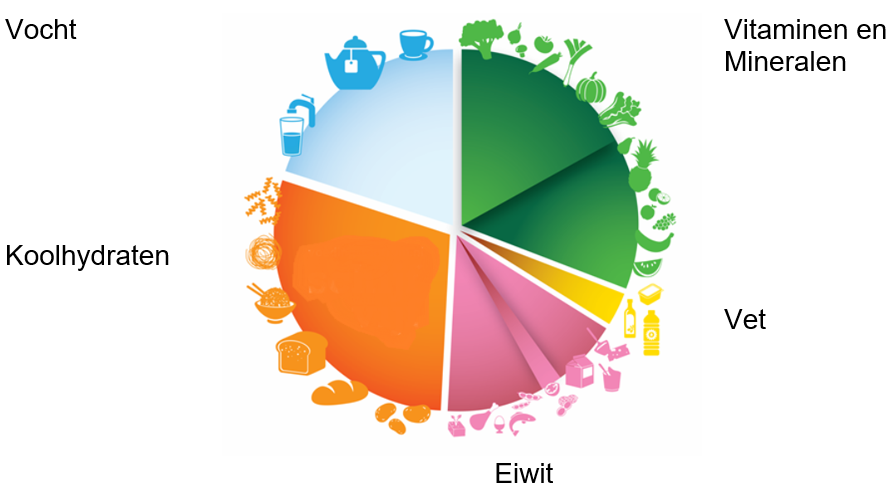 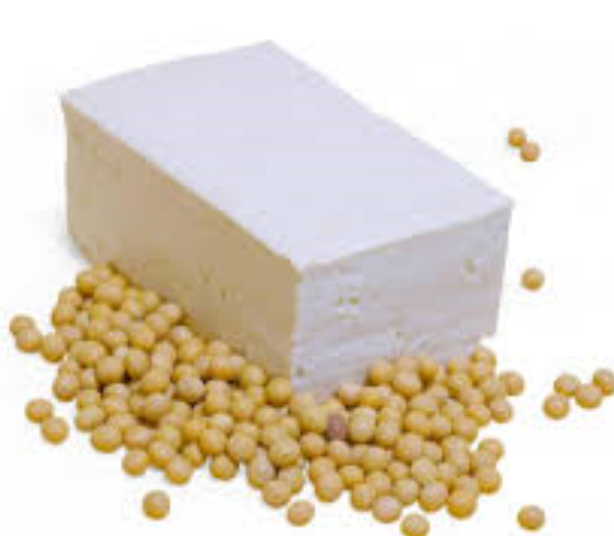 sojaboon
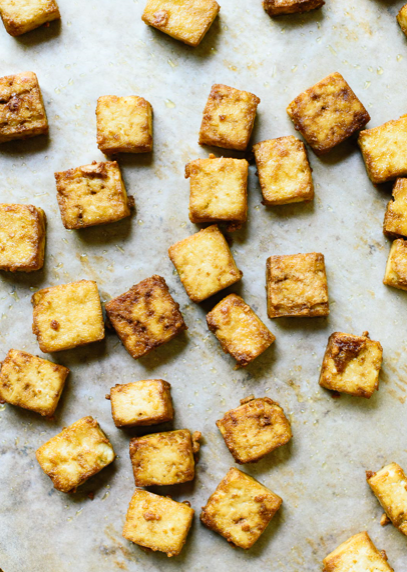 tofoe
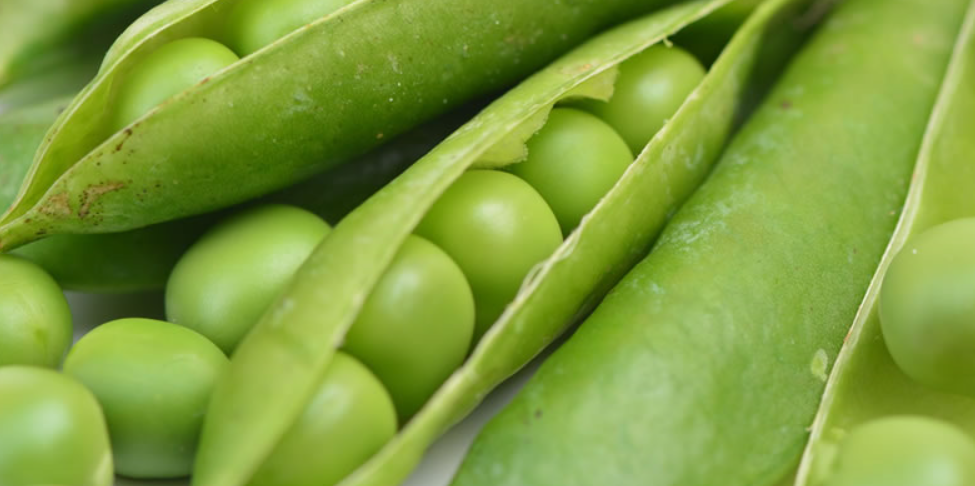 eiwitvervangers:
peulvruchten
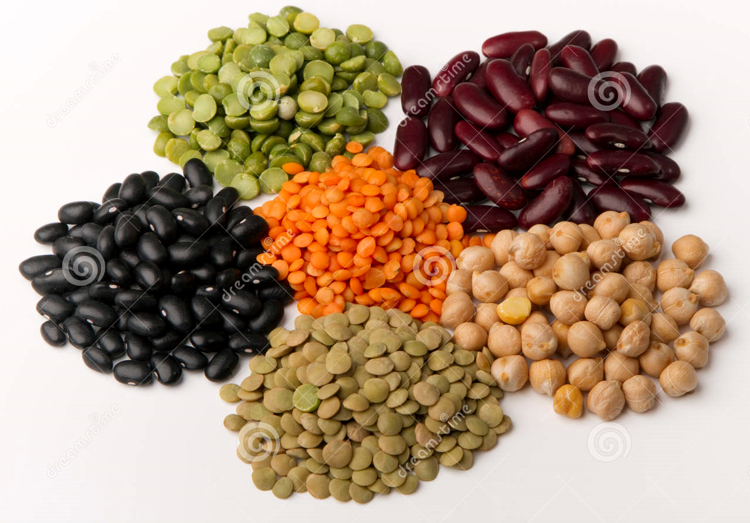 bonen
linzen
erwten
kapucijners
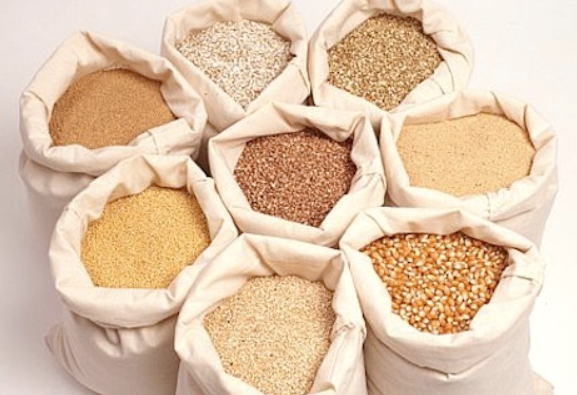 combineren met granen
tarwe, spelt, rogge, haver, mais, rijst
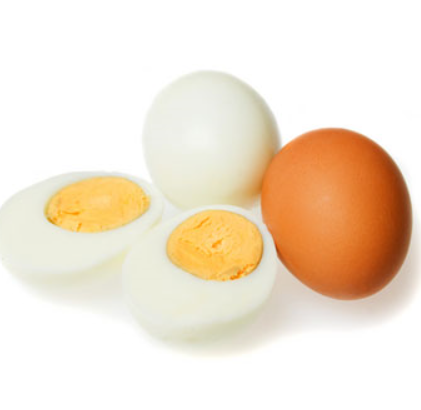 ei
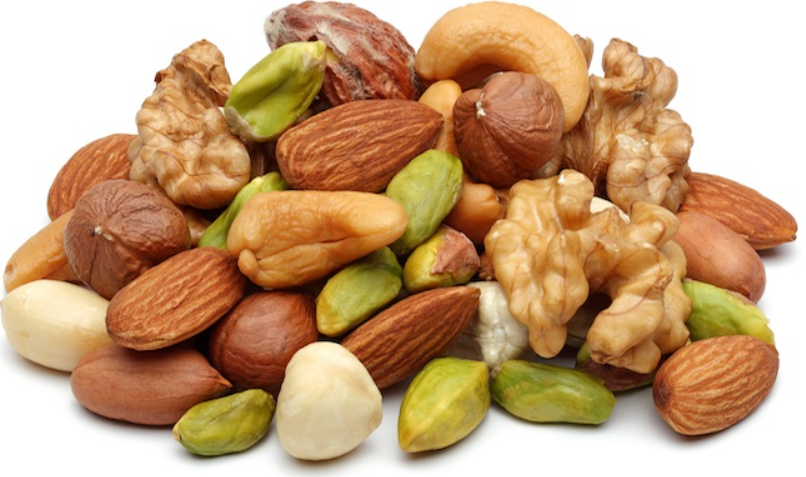 noten
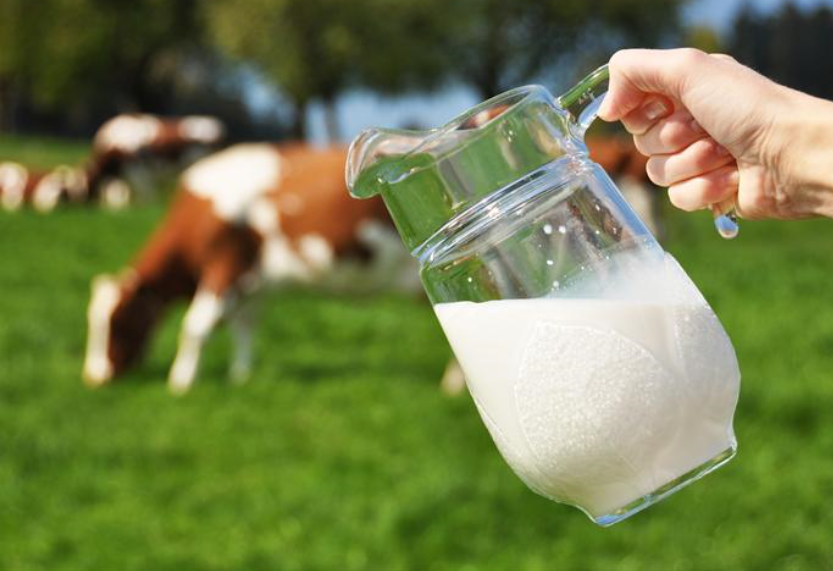 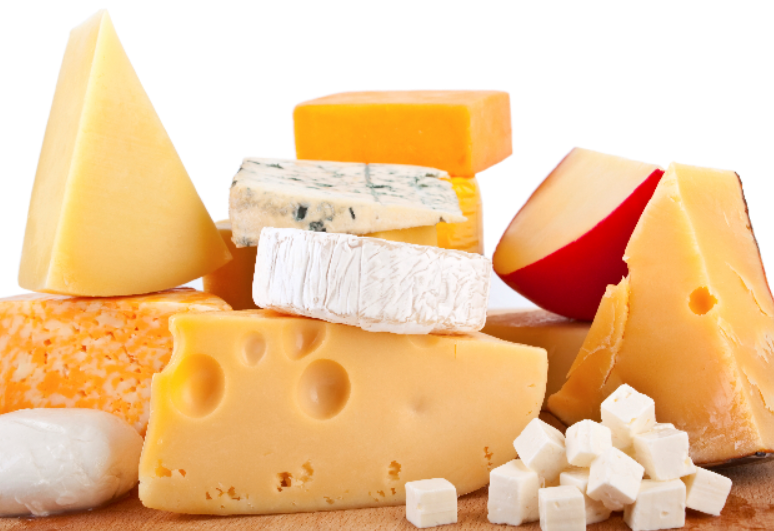 Zuivelproducten
Kaas
Kwark
Yoghurt
melk
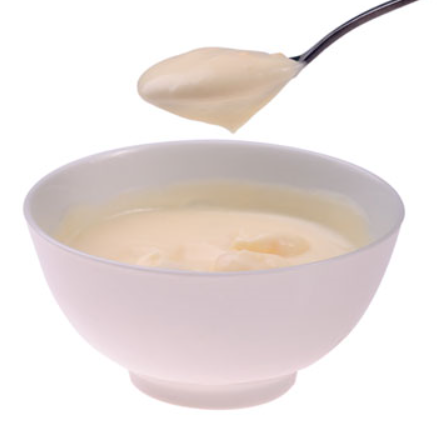 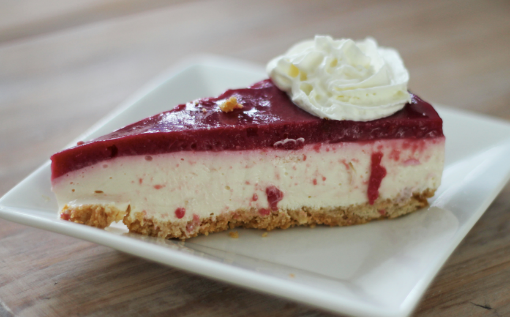 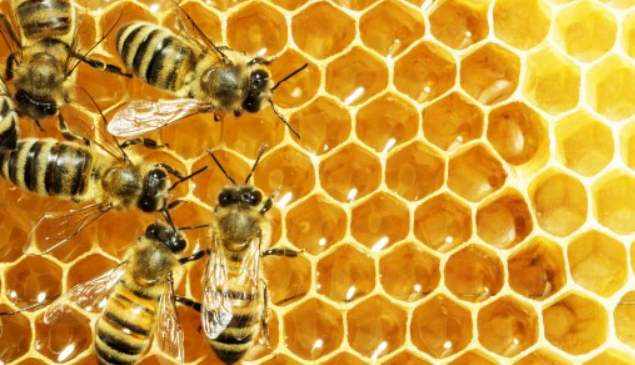 veganist
niets van dieren

honing
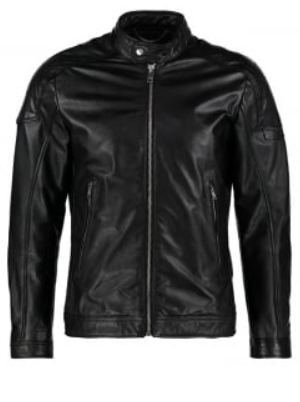 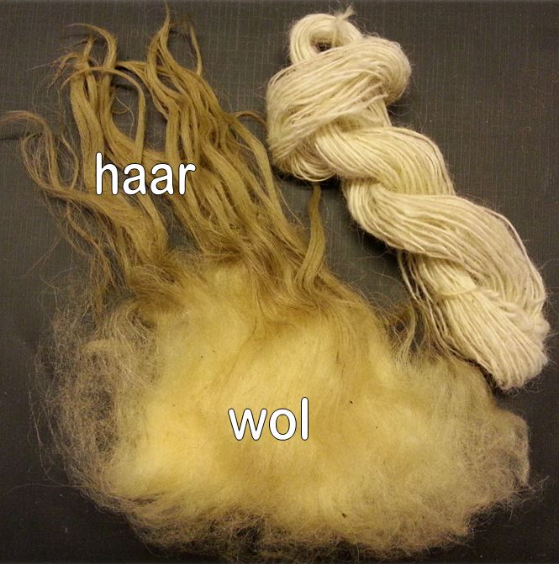 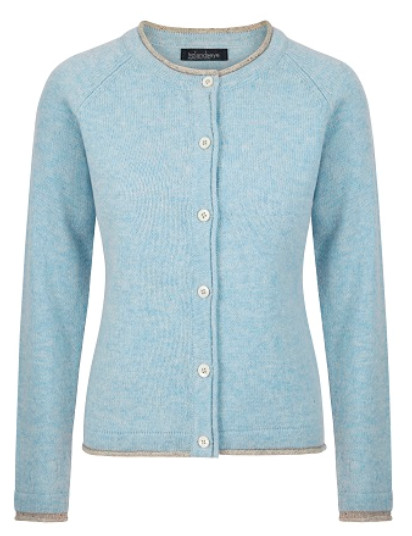 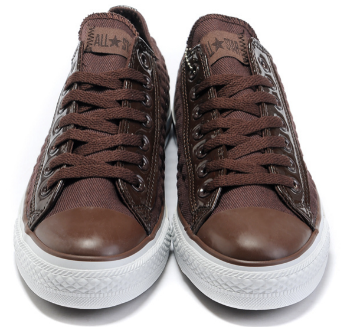 leer